<Name of the Organization>
<Name of the product/service offered>
<Picture of the product/service>
Technology description
What’s in it for you?
Why work with us?
Contact References
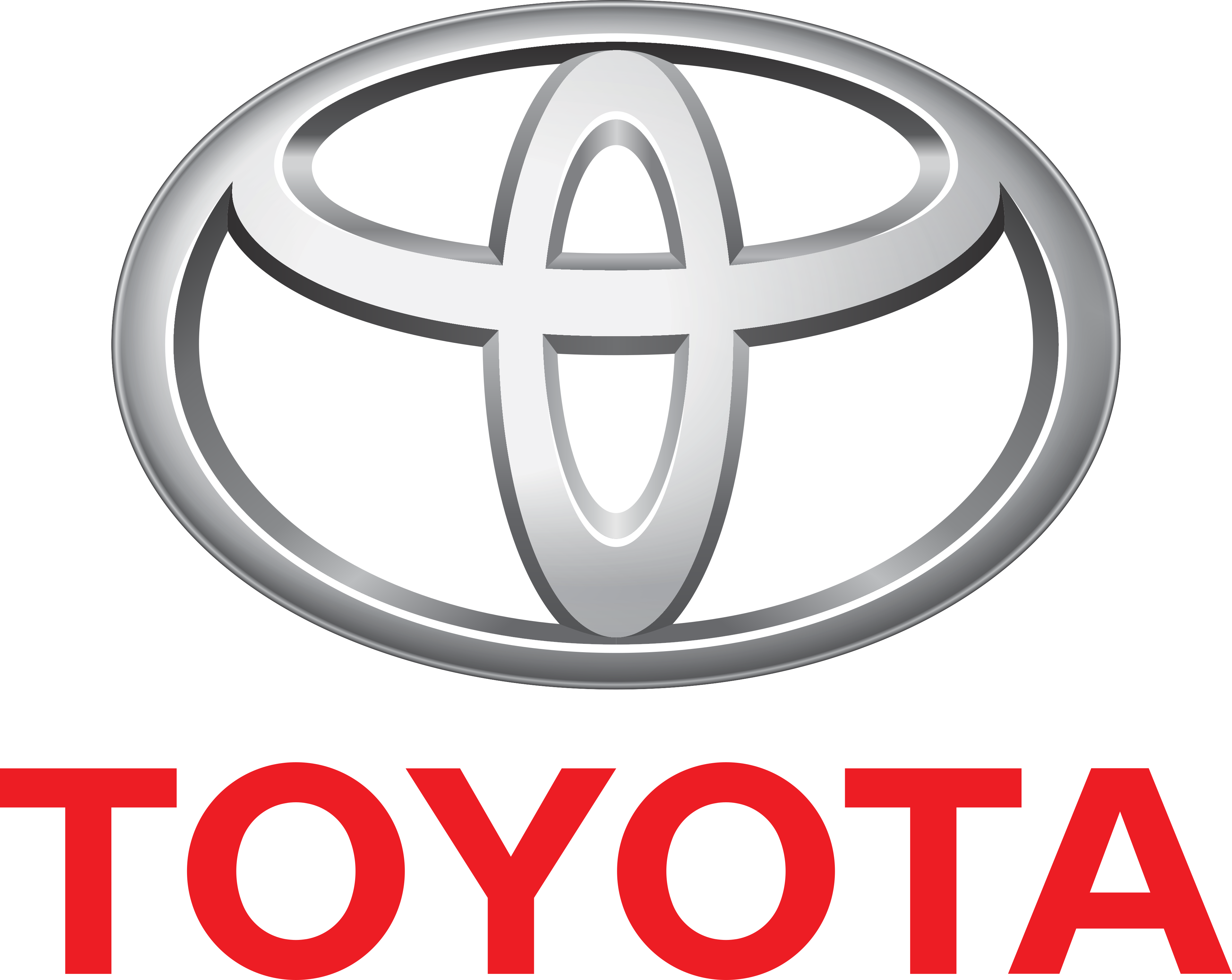